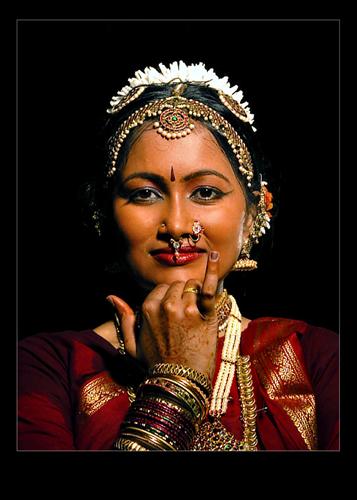 Культура Індійського Танцю
Москаленко Анна
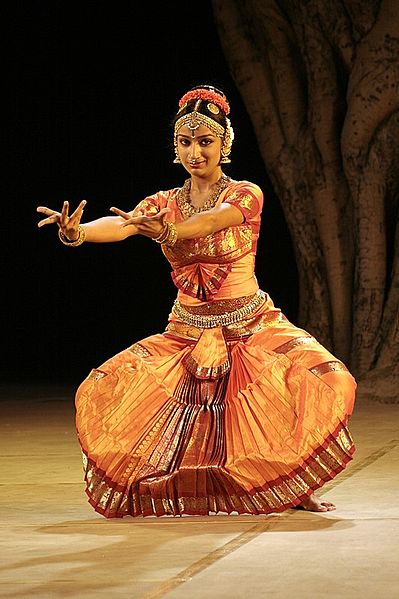 Мистецтво танцю в Індії збереглося з давніх часів до сьогодні у незмінному вигляді.
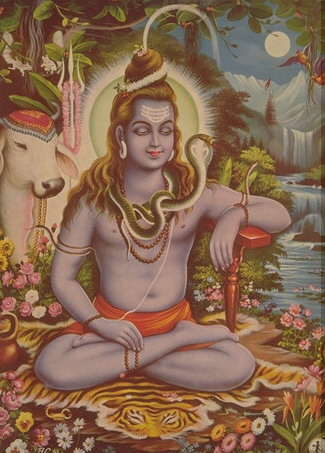 Традиція приписує танцю божественне походження. Його творцем
і першим виконавцем вважають 
бога Шиву.
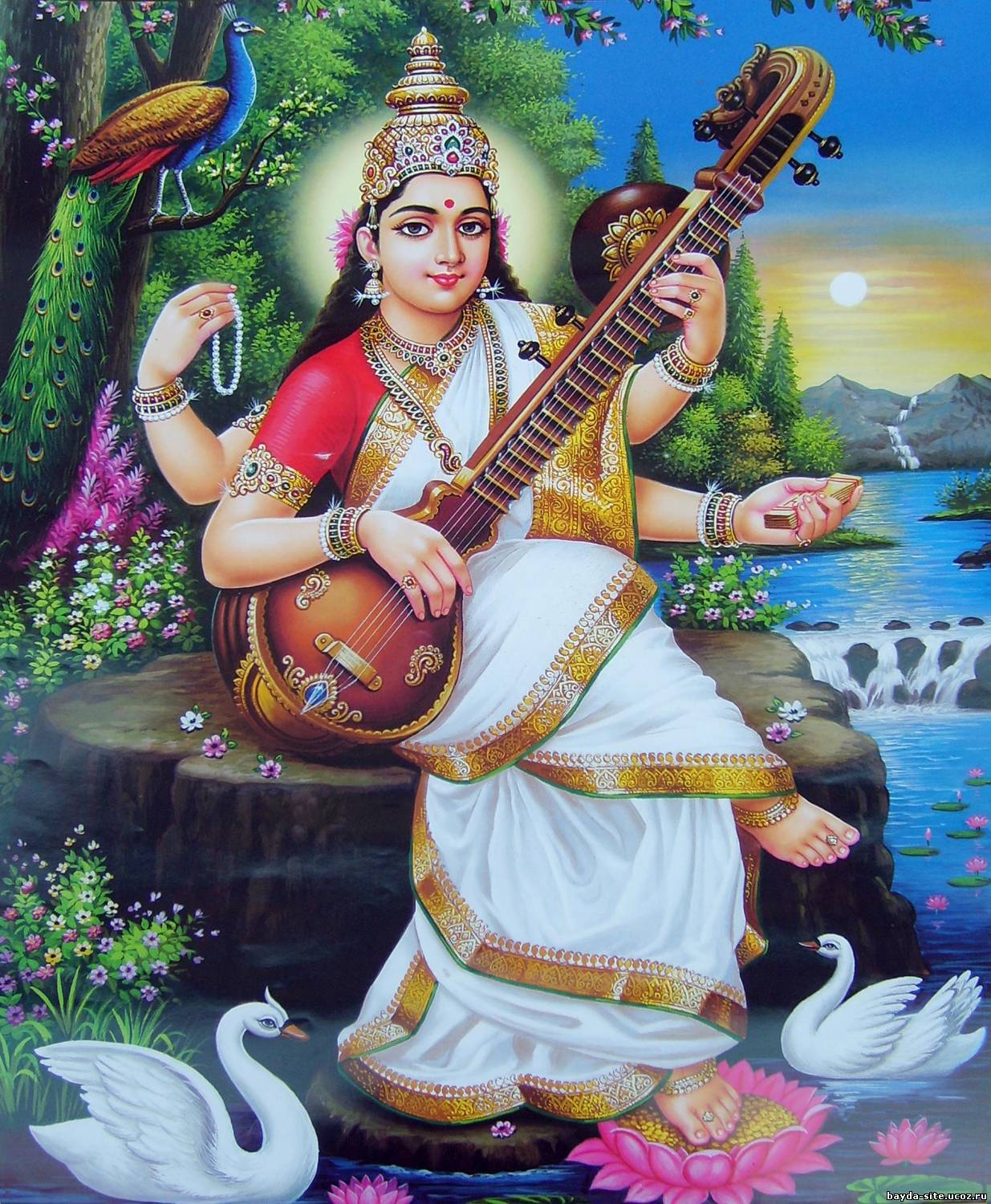 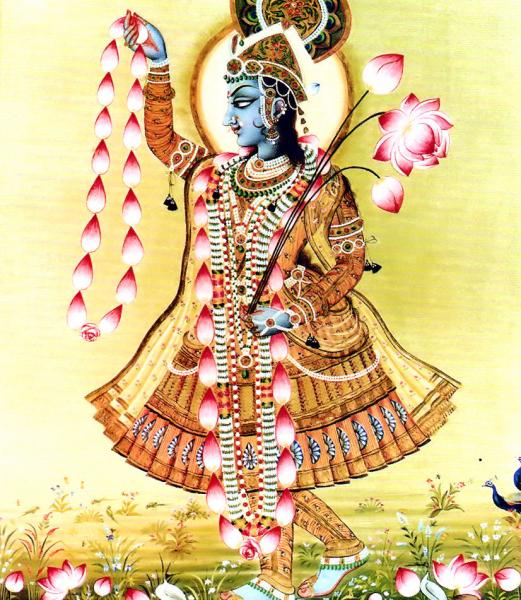 Три найвідоміших індійські боги, окрім шива, Калі і Крішна, як правило, представлені в індійському
танці.
РІЗНОВИДИ ІНДІЙСЬКОГО ТАНЦЮ
КЛАСИЧНИЙ:
Напівкласичний:
До напівкласичних стилів належить Чхау - танець масок. Танцюристи імітують рухи тварин, відтворюють різні побутові і військові сцени. Популярні алегоричні композиції.
Естрадний танець
з'явився одночасно з так званими «комерційними» фільмами. У тригодинних стрічках танцювально-музичні паузи допомагають збудувати сценарій.
МУДРИ
РІЗНОМАНІТНІ ПОЗИЦІЇ ПАЛЬЦІВ
ХАСТА
ЖЕСТИ РУК
Не дивлячись на свою різноманітність, народні танці мають загальний початок. Основа будь-якого з них - ритм. Ритм породжує відповідні рухи - синхронні, що часто повторюються. Танцюристи рухаються по певних траєкторіях (круги, «вісімки», прямі лінії). Традиції виконання народних танців передаються з покоління в покоління.